KHỞI ĐỘNG
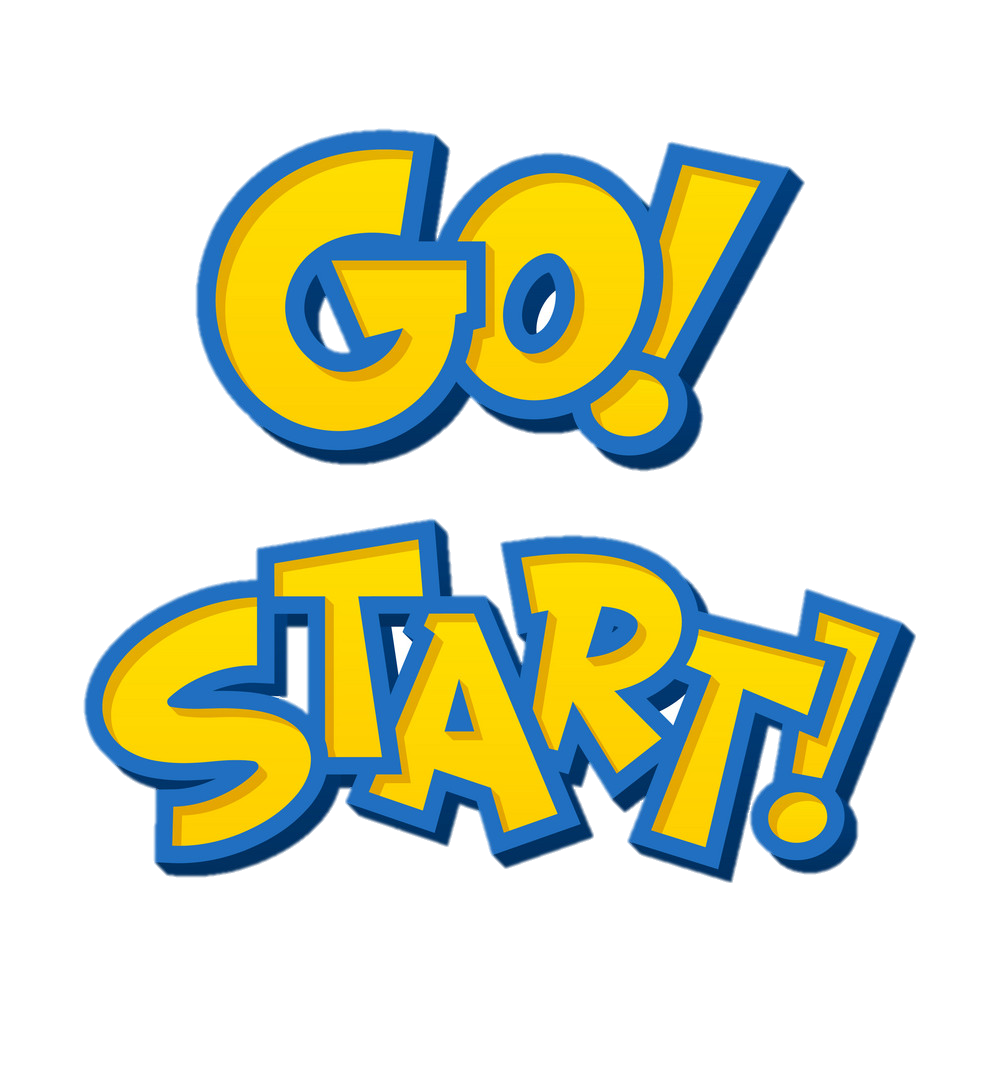 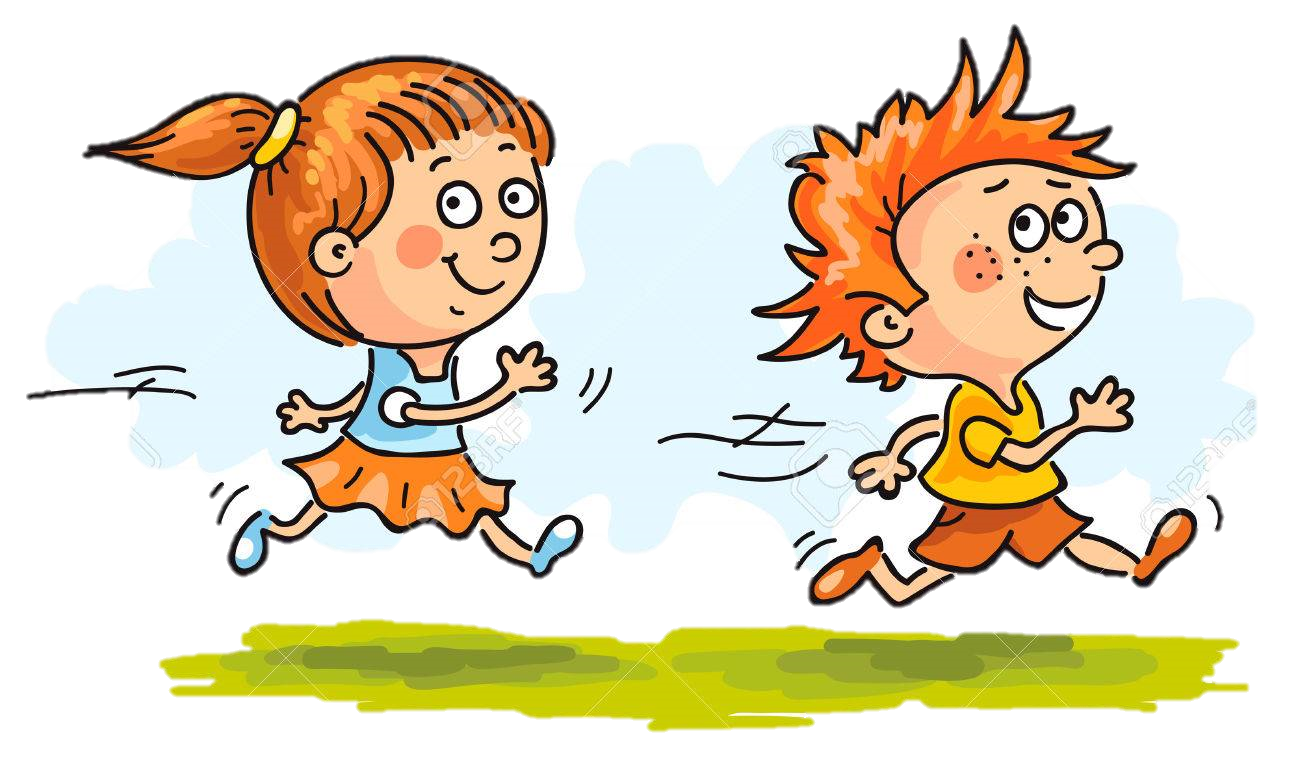 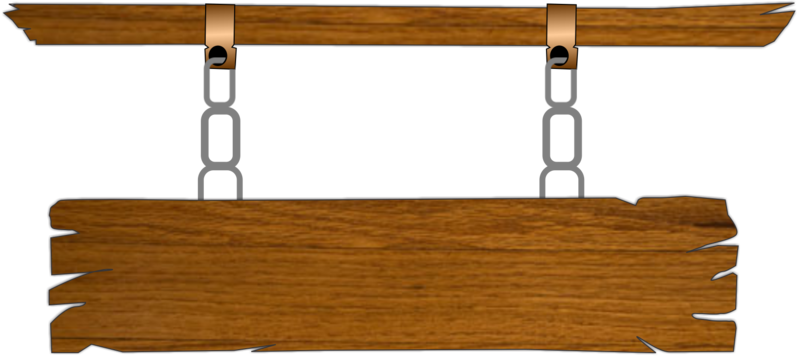 Câu 1. Dãy nào dưới đây viết đúng về các số thập phân bằng nhau?
A. 0,3 = 0,003 = 0,300
B. 8,63 = 8,630= 86,30
C. 9,27 = 9,270 = 9,2700
D. 14,678 = 14,67800= 146,780
[Speaker Notes: HS thảo luận: các dấu hiệu chia hết]
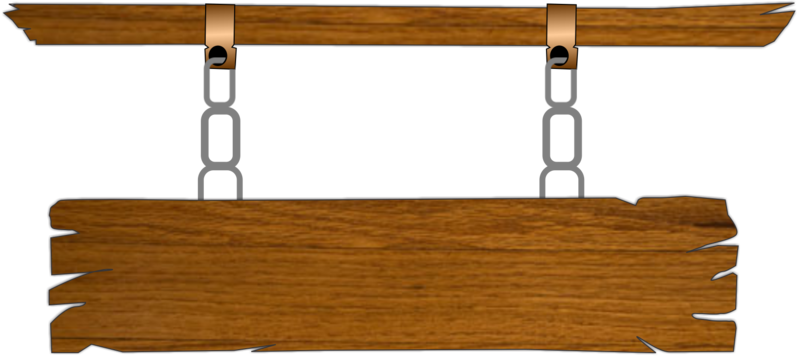 Câu 2. Viết số thập phân 24,5 để có ba chữ số ở phần thập phân
A. 24,5 = 24,50
B. 24,5 = 24,500
C. 24,5 = 24,500
D. 24,5 = 2,450
[Speaker Notes: HS thảo luận: các dấu hiệu chia hết]
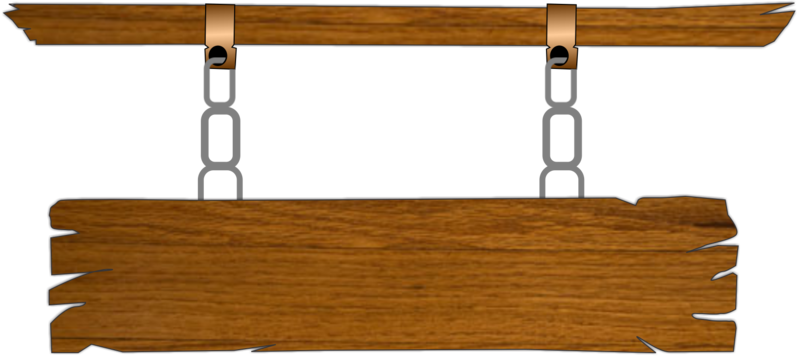 Câu 3. Viết các số thập phân sau thành các số thập phân bằng nhau (đến hàng phần nghìn)
0,5
12,15
2,3
0,45
[Speaker Notes: HS thảo luận: các dấu hiệu chia hết]
Thứ ba ngày 26 tháng 10 năm 2021Toán SO SÁNH HAI SỐ THẬP PHÂN
MỤC TIÊU
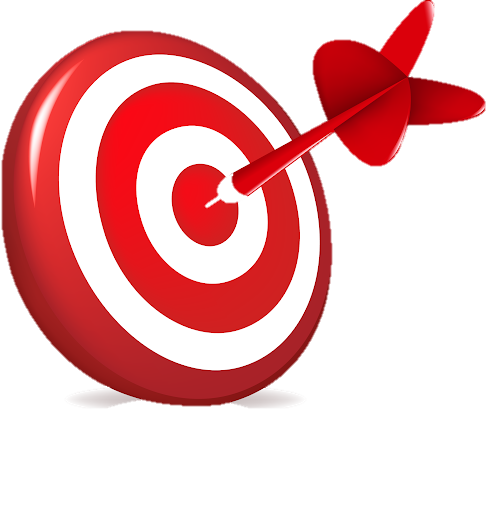 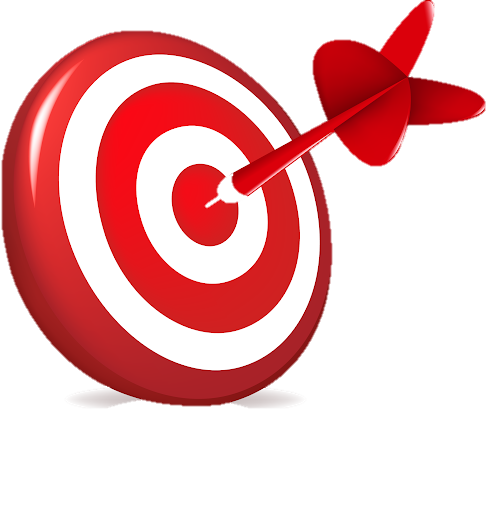 Ví dụ 1: So sánh 8,1 m và 7,9m
Ta có thể viết: 8,1 m = 81 dm
                         7,9 m = 79 dm
Ta có: 81 dm > 79 dm
Nên :  8,1 m > 7,9 m
Nhận xét phần nguyên của hai số này?
8,1 > 7,9
=> Trong hai số thập phân có phần nguyên khác nhau, số thập phân nào có phần nguyên lớn hơn thì số đó lớn hơn.
35,698 =  35
35,7 = 35,700 =   35
35
Vì                             35
700
 1000
698
1000
698
1000
700
 1000
<
Ví dụ 2: So sánh 35,698 và 35,7
nên  35,698 < 35,7
=> Trong hai số thập phân có phần nguyên bằng nhau, số thập phân nào có hàng phần mười lớn hơn thì số đó lớn hơn.
Muốn so sánh hai số thập phân ta có thể làm như thế nào?
1. So sánh phần nguyên của 2 số đó như so sánh hai số tự nhiên, số thập phân nào có phần nguyên lớn hơn thì số đó lớn hơn.
2. Nếu phần nguyên của hai số đó bằng nhau thì so sánh phần thập phân, lần lượt từ hàng phần mười, hàng phần trăm, hàng phần nghìn...; đến cùng một hàng nào đó, số thập phân nào có chữ số ở hàng tương ứng lớn hơn thì số đó lớn hơn.
3. Nếu phần nguyên và phần thập phân của hai phân số bằng nhau thì hai phân số đó bằng nhau.
[Speaker Notes: Lưu ý HS có thể gộp bước tìm giá trị của một phần và bước tìm số bé]
Ví dụ:  So s¸nh:   2001,2 vµ 1999,7.
>
2001,2
1999,7
So s¸nh: 78,469 vµ 78,5
<
78,469
78,5
So s¸nh: 630,72 vµ 630,70
>
630,72
630,70.
Bài 1: So sánh hai số thập phân:
<
48,97
51,02
…….
96,4
96,38
<
…….
0,7
0,65
<
…….
Bài 2: Viết các số sau theo thứ tự từ bé đến lớn:
6,375
9,01
8,72
6,735
7,19
<
<
<
<
Bài 3:  Viết các số sau theo thứ tự từ lớn đến bé:
0,197
0,32
0,4
0,321
0,187
;
;
;
;
0,4
0,321
0,32
>
0,197
0,187
>
>
>
Bµi tËp tr¾c nghiÖm: (Chọn đúng hoặc sai)So s¸nh: 34,56 vµ 34,0986.	A :  34,56 > 34,0986.	B :  34,56 < 34,0986.	C :  34,56  = 34,0986
§
S
S
Bài 4:Tìm chữ số x, biết:
0
5,6 x 4 < 5,614
X = 0
Bài 5:Tìm số tự nhiên x, biết:
a)
0,9 <  x < 1,2
1
X = 1
85
84,97 <    x    < 85,14
b)
X = 85